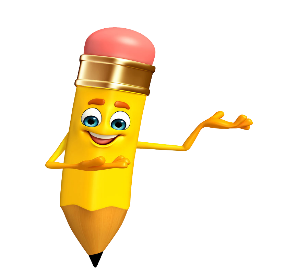 be
e
-
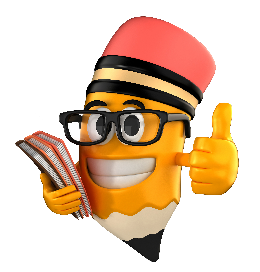 ebe
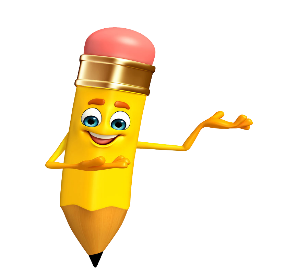 ba
ba
-
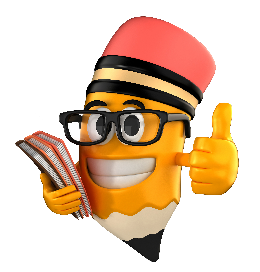 baba
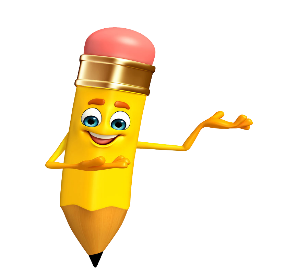 bek
be
-
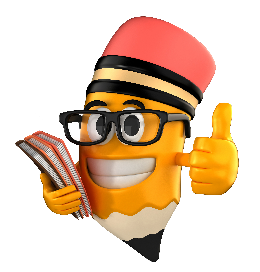 bebek
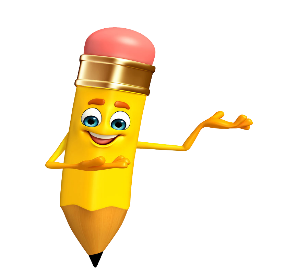 la
ab
-
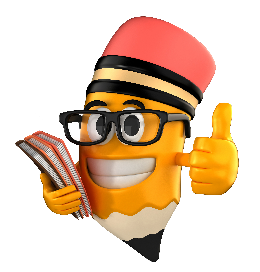 abla
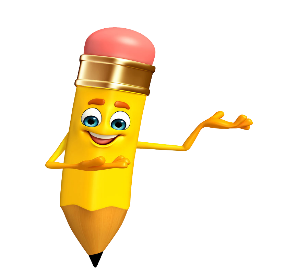 ba
so
-
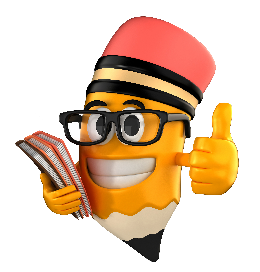 soba
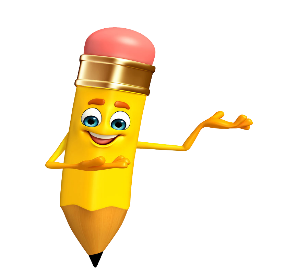 ya
bo
-
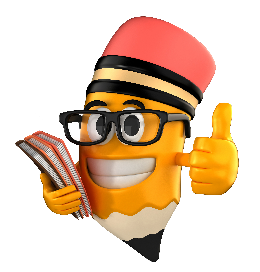 boya
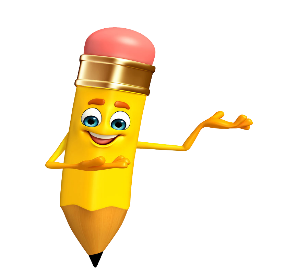 ru
bo
-
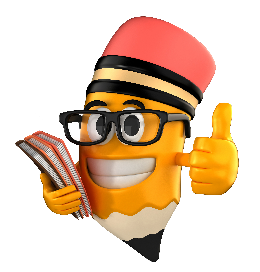 boru
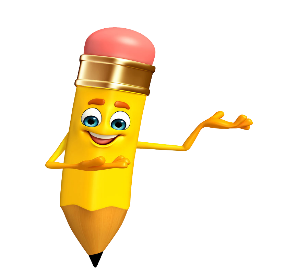 ru
eb
-
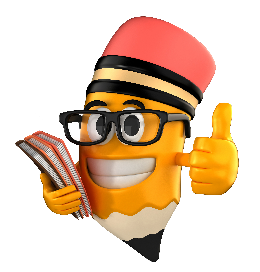 Ebru
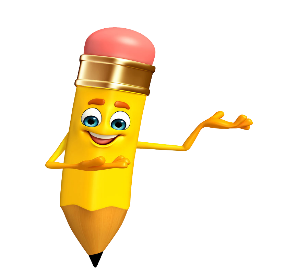 lu
bo
-
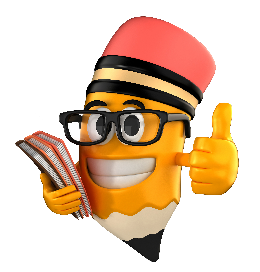 Bolu
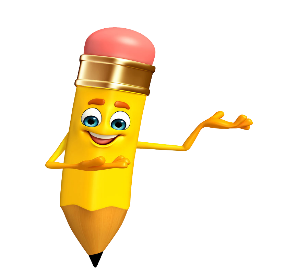 ra
bo
-
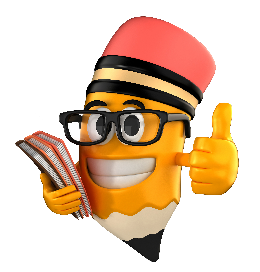 Bora
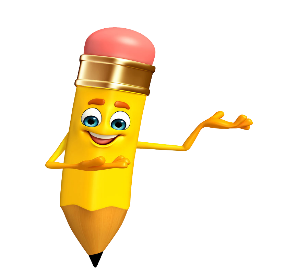 se
bu
-
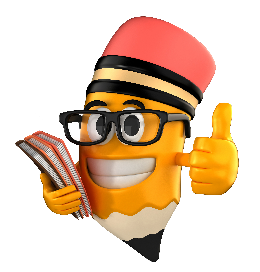 Buse
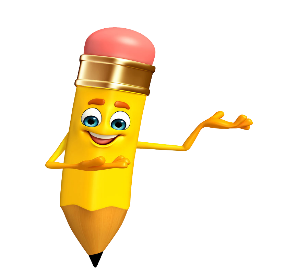 nu
ba
-
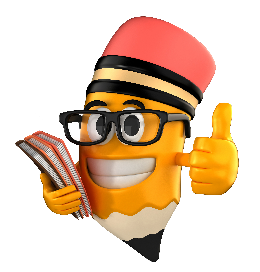 Banu
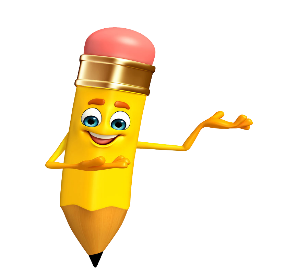 nu
ba
-
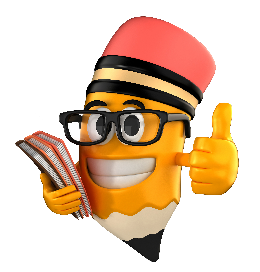 Banu
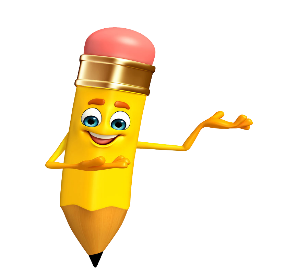 lık
ba
-
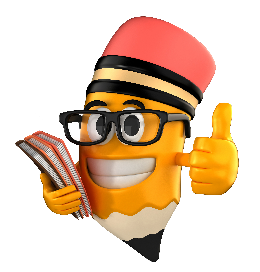 balık
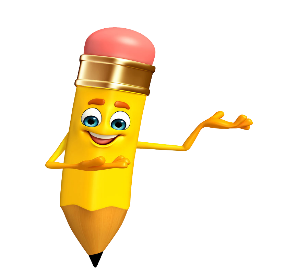 sin
be
-
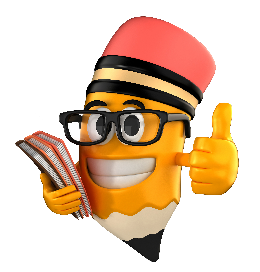 besin
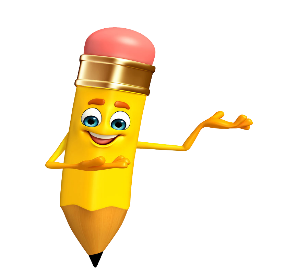 ber
bi
-
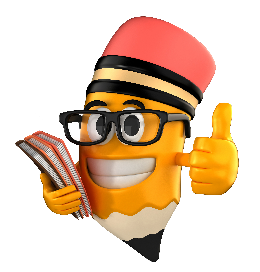 biber
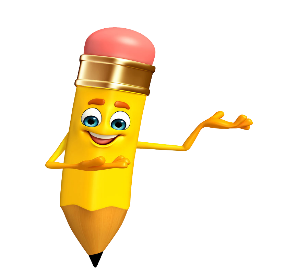 lon
ba
-
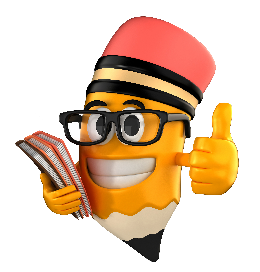 balon
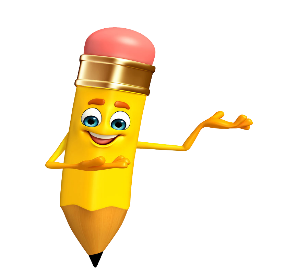 rak
bay
-
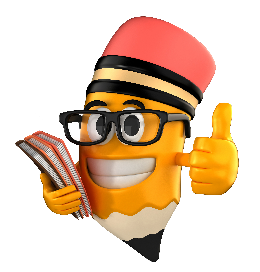 bayrak
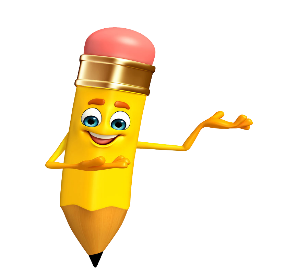 dem
ba
-
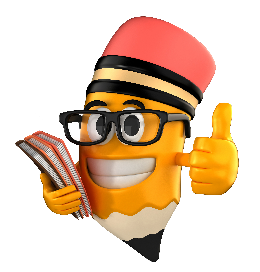 badem
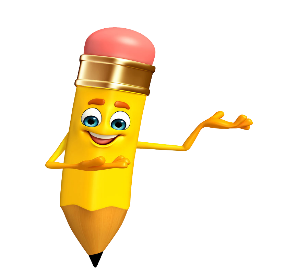 bül
bül
-
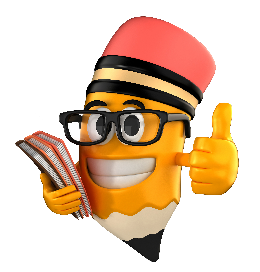 bülbül
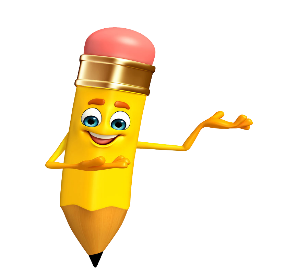 sa
bur
-
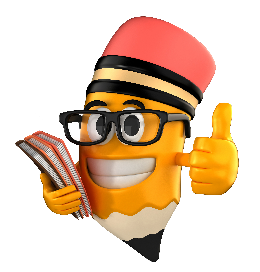 Bursa
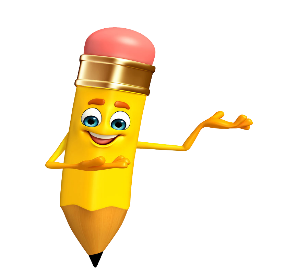 dur
bur
-
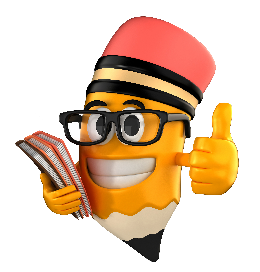 Burdur
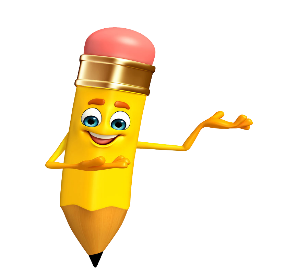 tül
be
-
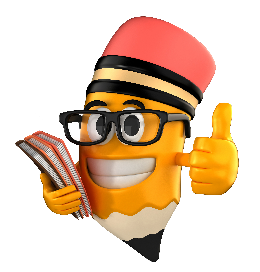 Betül
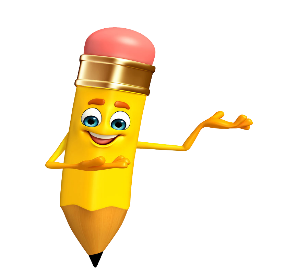 tül
be
-
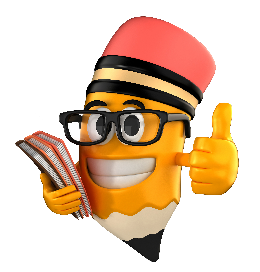 Betül
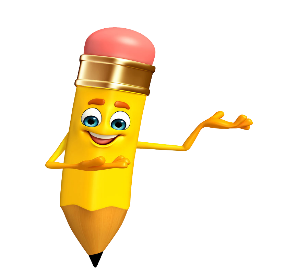 rak
bu
-
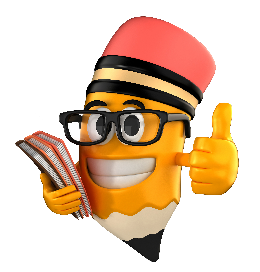 Burak
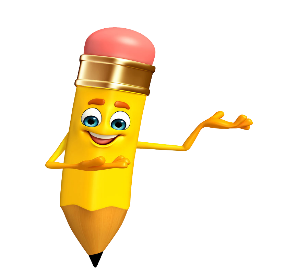 rak
bu
-
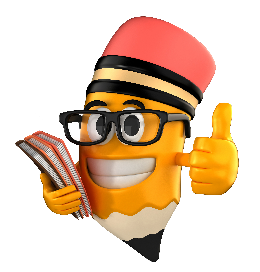 Burak
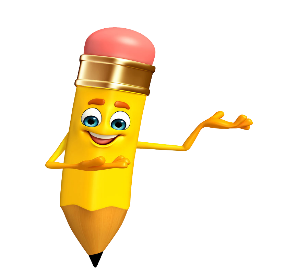 to
o
büs
-
-
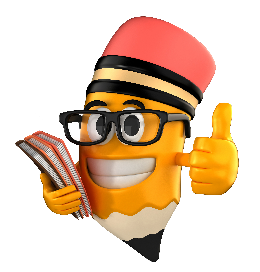 otobüs
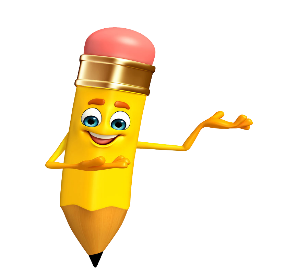 tan
is
bul
-
-
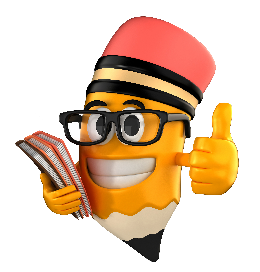 İstanbul